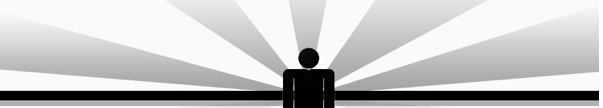 Séverine 
LEVASIERRE
Título
del puesto
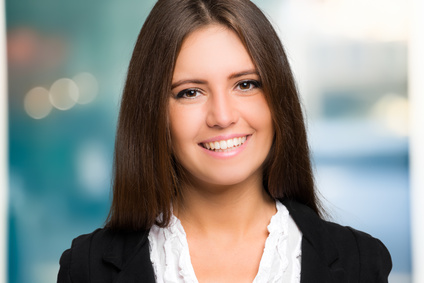 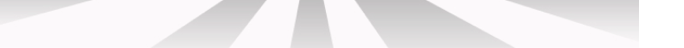 12 STREET NAME, MADRID
000 111 333
NAME@MAIL.COM
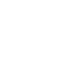 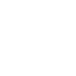 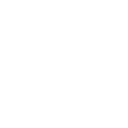